RAPORT O STANIE GMINY
USTAWA/UCHWAŁA
Art. 28aa. 
1. Wójt co roku do dnia 31 maja przedstawia radzie gminy raport o stanie gminy. 
2. Raport obejmuje podsumowanie działalności wójta w roku poprzednim, w szczególności realizację polityk, programów i strategii, uchwał rady gminy i budżetu obywatelskiego. 
3. Rada gminy może określić w drodze uchwały szczegółowe wymogi dotyczące raportu.
Ustawa o samorządzie gminnymprojektuchwały
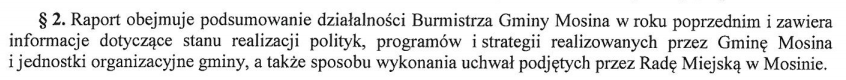 Art. 28aa. 
3. Rada gminy może określić w drodze uchwały szczegółowe wymogi dotyczące raportu.
Ustawa o samorządzie gminnymprojektuchwały
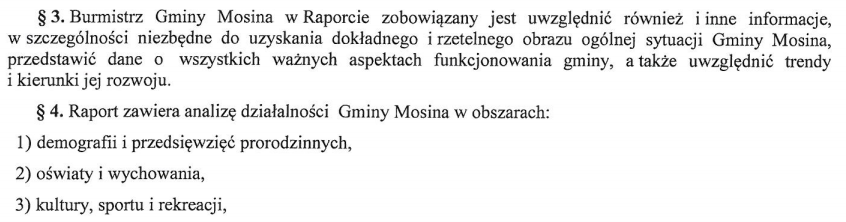 itd.
Do czego zobowiązuje uchwała?
Trendy i kierunki rozwoju
RAPORT O STANIE GMINY
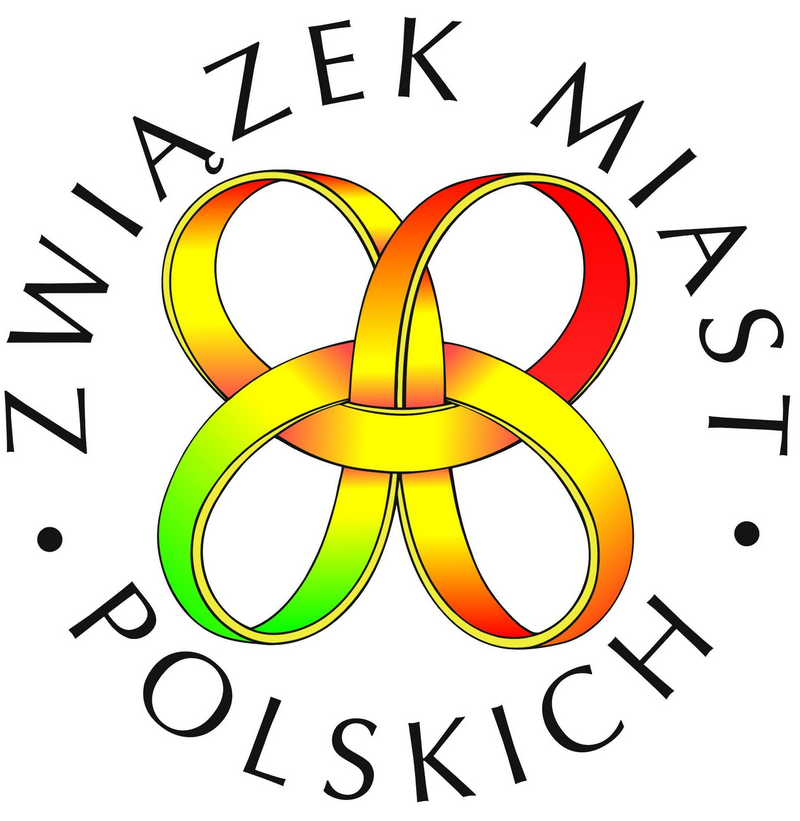 ZAŁOŻENIA OPRACOWANE przez  Związek Miast Polskich
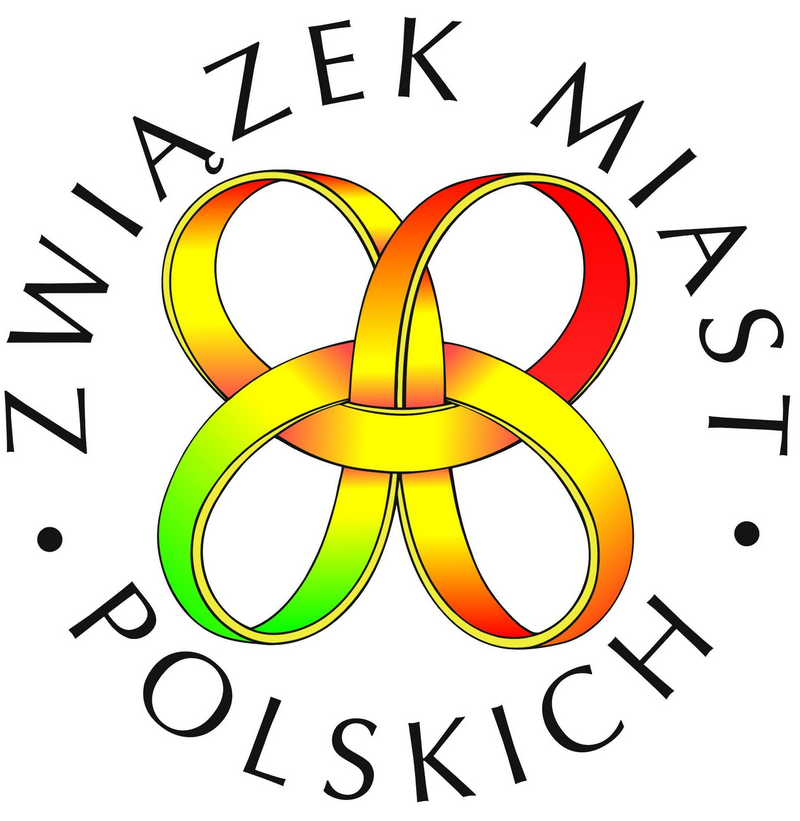 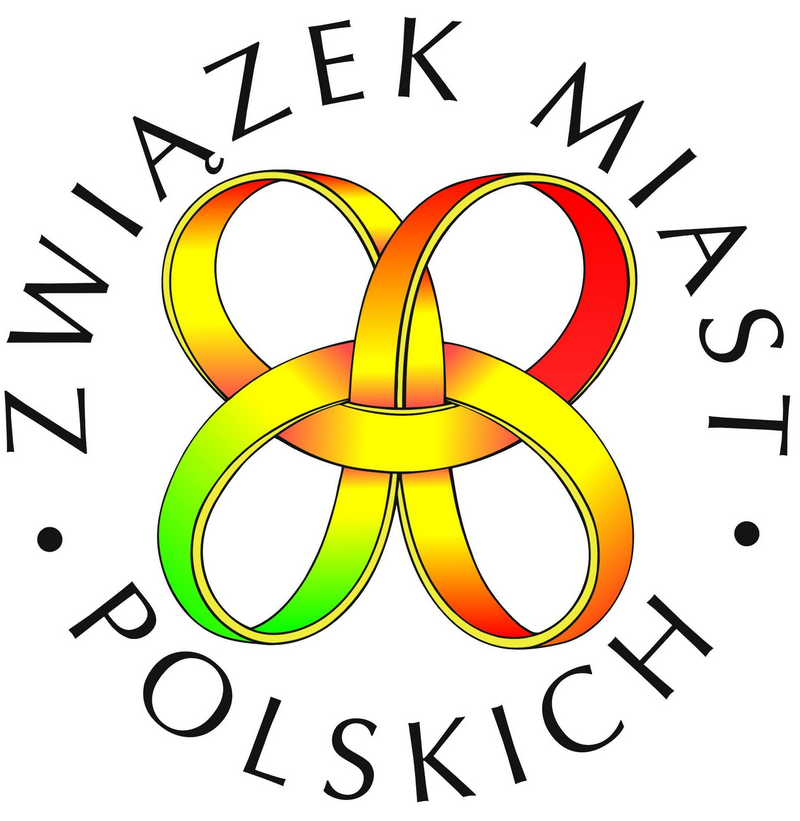 X. Podsumowanie
IX. CZĘŚĆ ANALITYCZNA – efekty działań  prowadzonych w 2018r.